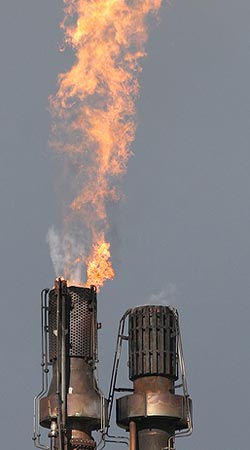 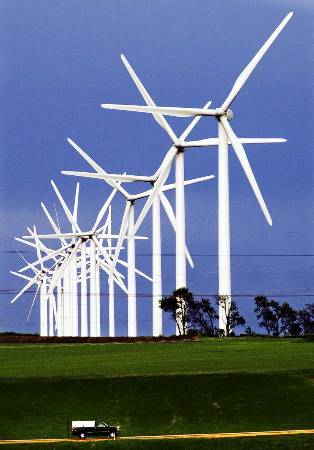 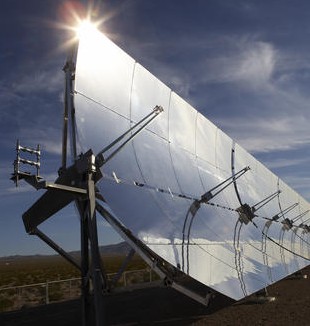 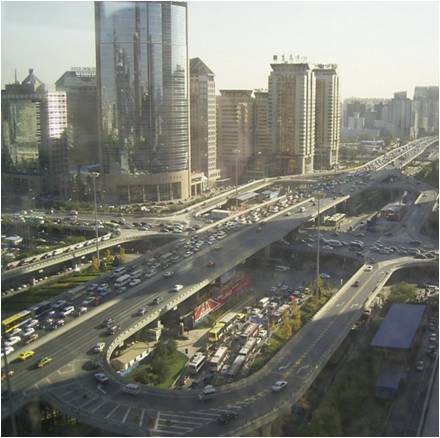 Regional Programms Climate Change Mitigation
Alexandra Soezer
Carbon Technical Advisor
alexandra.soezer@undp.org
Bonn, March 24th 2012
African Climate change work
Outcome 1: African countries informed, prepared and effectively participate in climate change negotiations

Activities:
Skills-building and training-of-trainers workshops for key African negotiators and selected regional institutions;

Undertake analysis in selected West African countries on capacity development needs for the enabling activities related to mitigation;
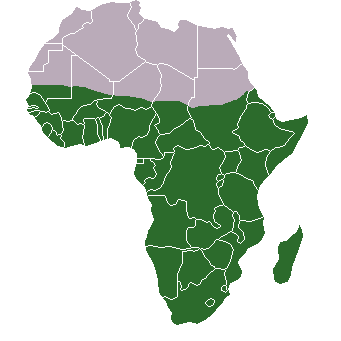 Regional Environment Project
African Climate Change Work
Outcome 2: Capacities of Designated National Authorities (DNA) strengthened in countries with less than 10 registered projects, with CDM projects in the pipeline or under development;
Activities:
Facilitate exchange tours and study visits among DNAs:
-West and Central Africa: RE study tour
-East and South Africa: Charcoal study tour

Operationalise the web-based Africa CDM online platform ;
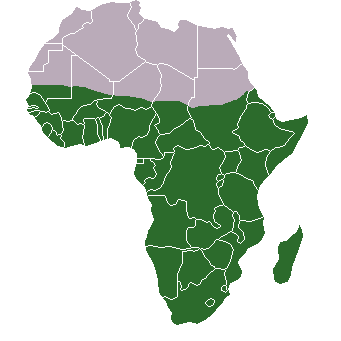 Regional Environment Project
African Climate Change Work
Outcome 3: Encourage off-take of PoAs in Africa;
Activities:
	PoA workshop for stakeholders in LDCs;Focus: Learning from experiences key sectors: solar water heating, cooking stoves, EE lightingTarget group: Project developers, DNAs, potential CMEs

	Regional CME (Coordinating/Managing Entity ) trainingsjointly organised by UNDP and UNFCCC ;
	Focus: Train potential entities about latest approved standards and procedures for PoAs;
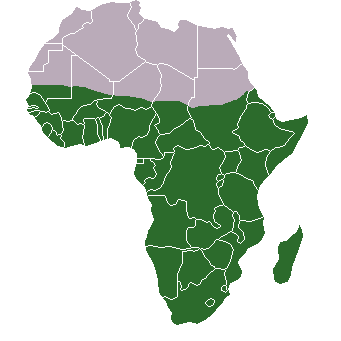 Regional Environment Project
Africa CDM Online Platform ... for DNA staff and CDM experts, within the African region, to share and learn from the experiences of DNAs which have managed to successfully implement CDM projects
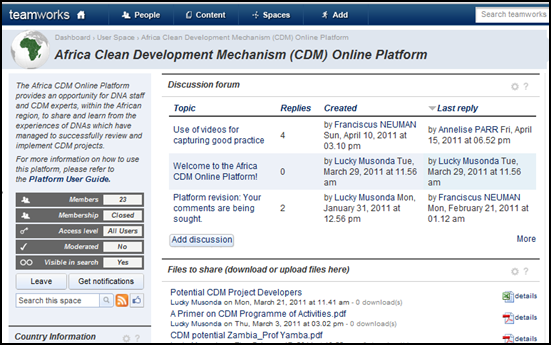 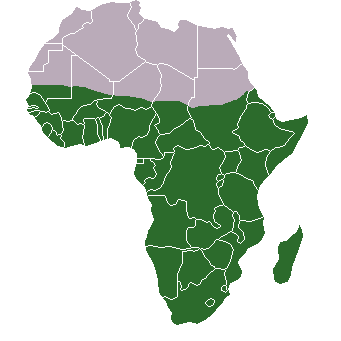 Regional Environment Project
Africa CDM Online Platform
Objectives: 

Strengthen capacity of DNAs so as to create the enabling 	conditions for CDM project development;

Raise awareness within governments on CDM and its potential in 	promoting sustainable development;

Promote broader understanding of CDM projects among CDM 	stakeholders;

Promote peer to peer learning through sharing of experiences and 	good practices.;

Countries on platform to date: 
Morocco, Nigeria, Angola, Cote D’Ivoire, Rwanda, South Africa, Swaziland
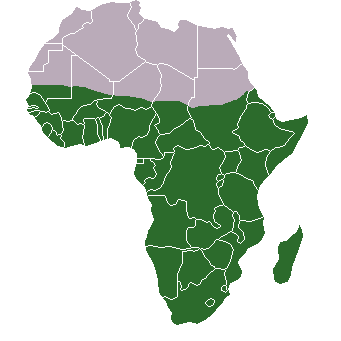 Regional Environment Project
UNDP Regional Program for LAC
“Evolving in line with the necessities”
Carbon 2012 Project


Climate Policy 2012 Project


Global Project: Capacity Development for Policy Makers to Address Climate Change
Low Emission Capacity Building     global programme EU/UNDP/Germany/Spain (LECRDS)

Scaled-up mitigation mechanisms

Low emissions cities

Support programme for the preparation of low-emission development strategies adapted to CC at a sub-national level (LECRDS/TACC)

Support programme for LECRDS preparation at  the national level
[Speaker Notes: Donantes 2008-2011:
España
Reino Unido (Impacto Social)
Proyecto Global Rebecca (Finlandia, Noruega y Suiza)
PNUD

Donantes 2011-2012:
España
UE
Alemania
PNUD]
UNDP Regional Program for LAC
Carbon 2012 Progarmme
 
Objective:Promoting a transition towards low emission and climate resilent development through the access and efficient use of carbon finance.

Activities:
Enhance capacity to identify, design and implement ER 	projects & programmes;
Strengthen capacities of DNA;
Promote investment in ER projects and programmes;
Promote inter-agency cooperation (within the United Nations) and 	dissemination of information, knowledge, education and training - 	UNEP;
[Speaker Notes: Financiado por el Gobierno de España

Se presentará en este evento como estudio de caso un programa de actividad  MDL  de cocinas ahorradoras de leña que ha sido apoyado por el proyecto Carbono 2012 en El Salvador.

Costa Rica, Cuba, El Salvador, Honduras, República Dominicana, Perú, Uruguay]
UNDP Regional Program for LAC
Carbon 2012 main results 

Completed feasibility studies to remove barriers to development of CDM projects: Belize, Peru, Dominican Republic, Uruguay, Cuba and El Salvador.

Costa Rica
Preparatory activities for the establishment of a domestic voluntary carbon market;

Dominican Republic
Support design of the National Carbon and Climate Change Fund;

Cuba
Support to the Cuban Technical Office for the Implementation of CDM projects and for the promotion of financing and technology transfer ;
UNDP Regional Program for CC
Carbon 2012 main results 
	
	El Salvador
Supported the “Turbococinas” PoA for the replacement of rural 	    stoves; first stoves programme to be registered under the 		    CDM in LAC; 
supported the restructuring of the National Environmental         	    Fund (FONAM) to improve access to international climate funds;

Peru
Study for the preparation of National Appropriate Mitigation Action 	    in energy efficiency (NAMA);
Facilitated the access to the improved stoves project “NINA” of the 	    Government;
	Uruguay
Carbon footprints for product chain of export products;
UNDP Regional Programs for CC
Thank you!